Аналитический отчёт за 2015-2016 уч.г. группы «Пчёлки» (первая младшая группа)




Воспитатели: 
      Ероненкова Т.О.
Калинина Н.А.
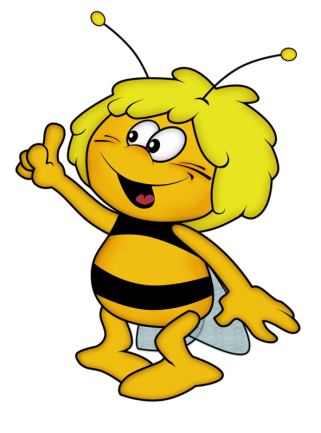 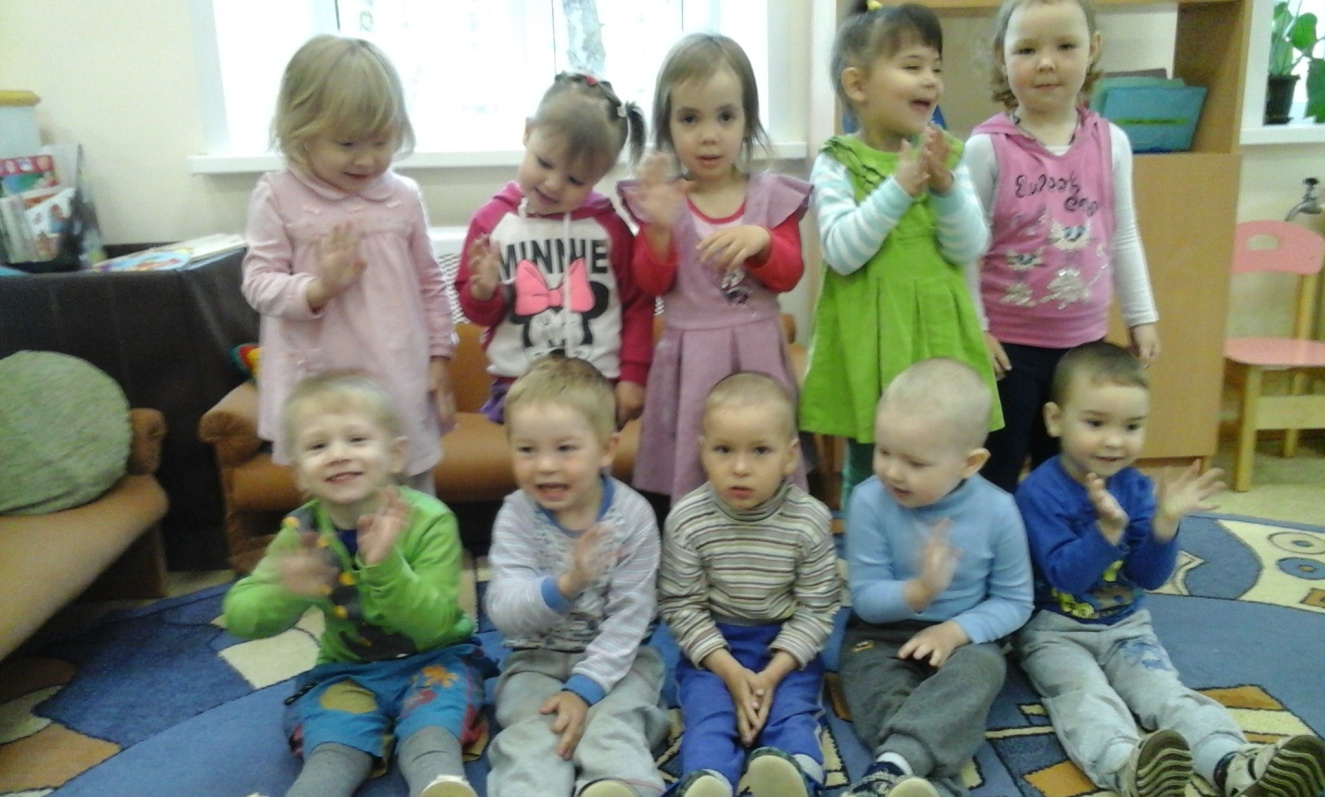 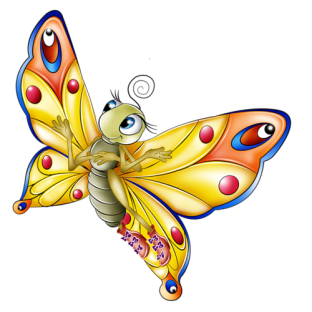 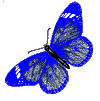 Характеристика группы:
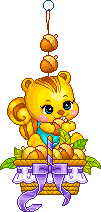 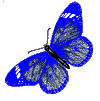 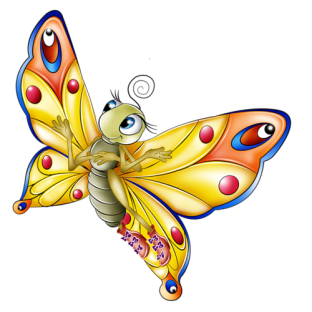 Программа: «Детство» под редакцией Т.Н.Бабаевой Возраст: 2 – 3 года. Списочный состав: 15 детей; 
Мальчиков – 8;
 Девочек – 7.
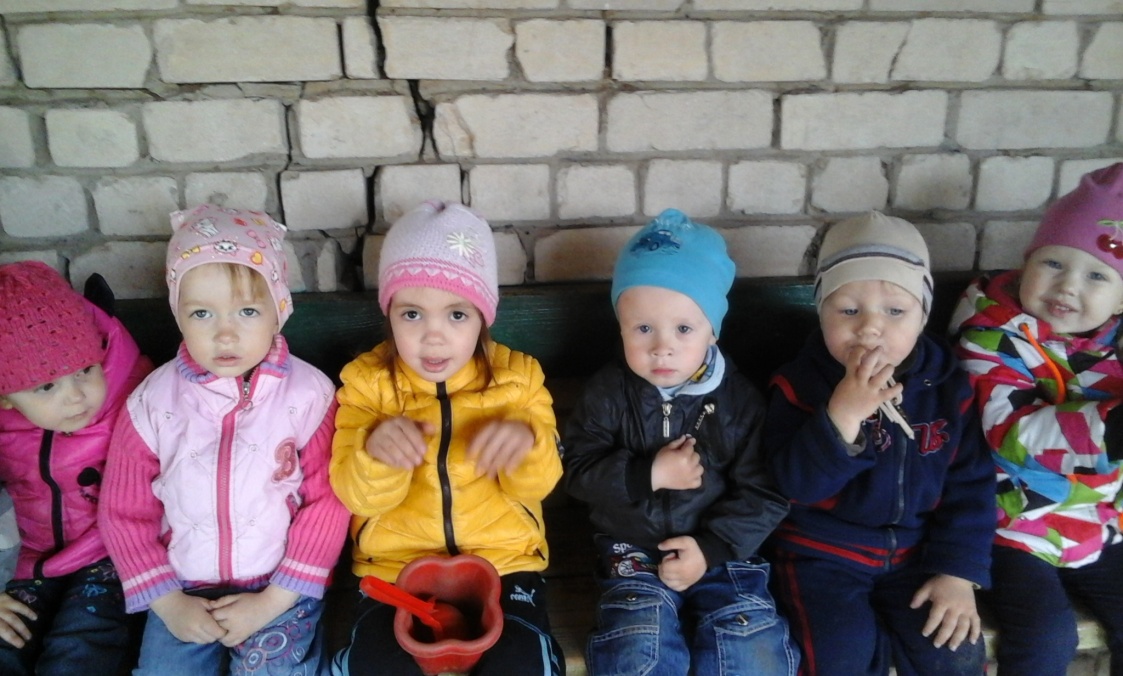 Физическое развитие.
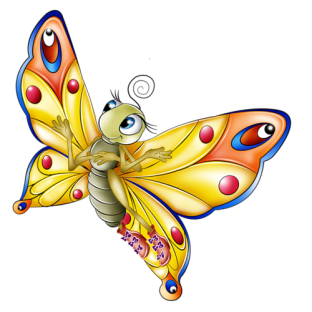 Задачи:
Сохранение и укрепление физического и психологического здоровья детей
Воспитание культурно-гигиенических навыков
Формирование начальных представлений о здоровом образе жизни 
Развитие физических качеств (скоростных, силовых, гибкости, выносливости и координации)
Накопление и обогащение двигательного опыта детей (овладение основными движениями)
Формирование у детей потребности в двигательной активности и физическом совершенствовании
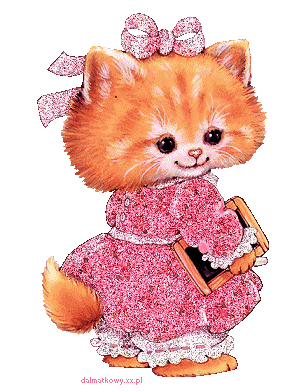 К концу учебного года малыши научились:
Самостоятельно есть жидкую и густую пищу
При небольшой помощи взрослого пользуются индивидуальными предметами (носовым платком, горшком, полотенцем, расческой)
Ходить и бегать не наталкиваясь друг на друга
Прыгать на 2х ногах на месте
Бросать, ловить, катать мяч
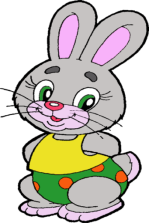 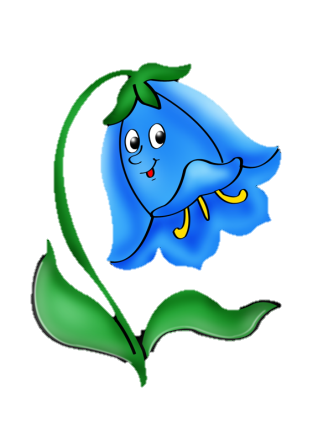 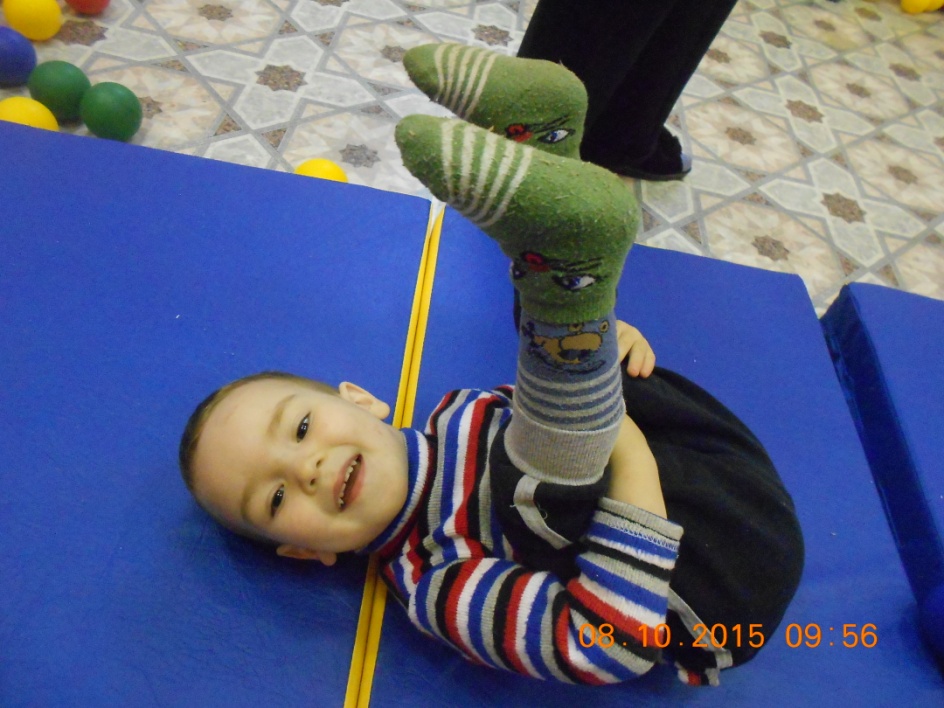 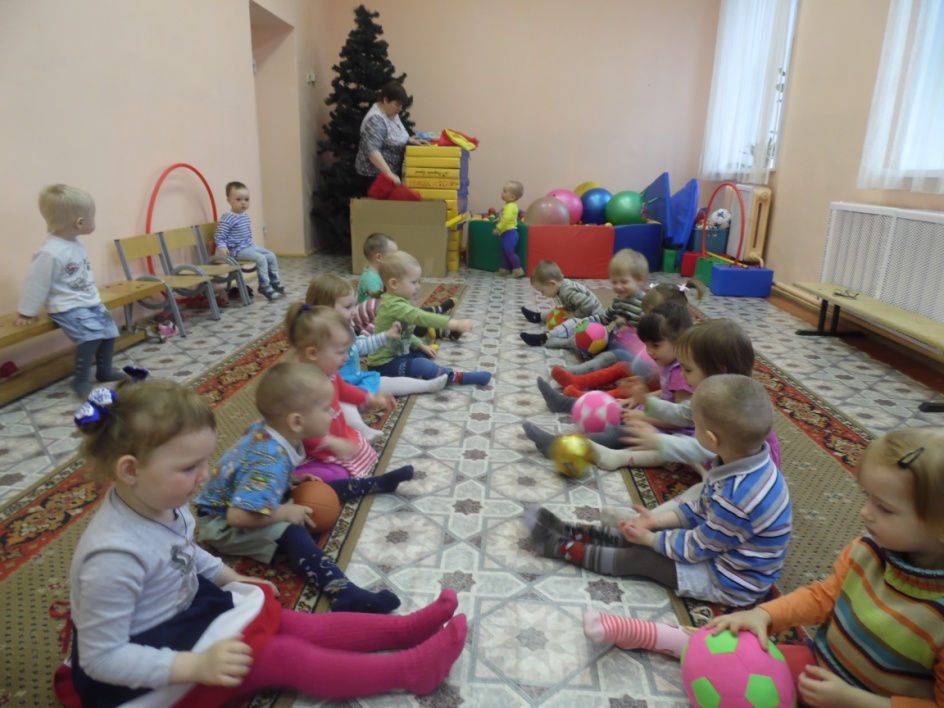 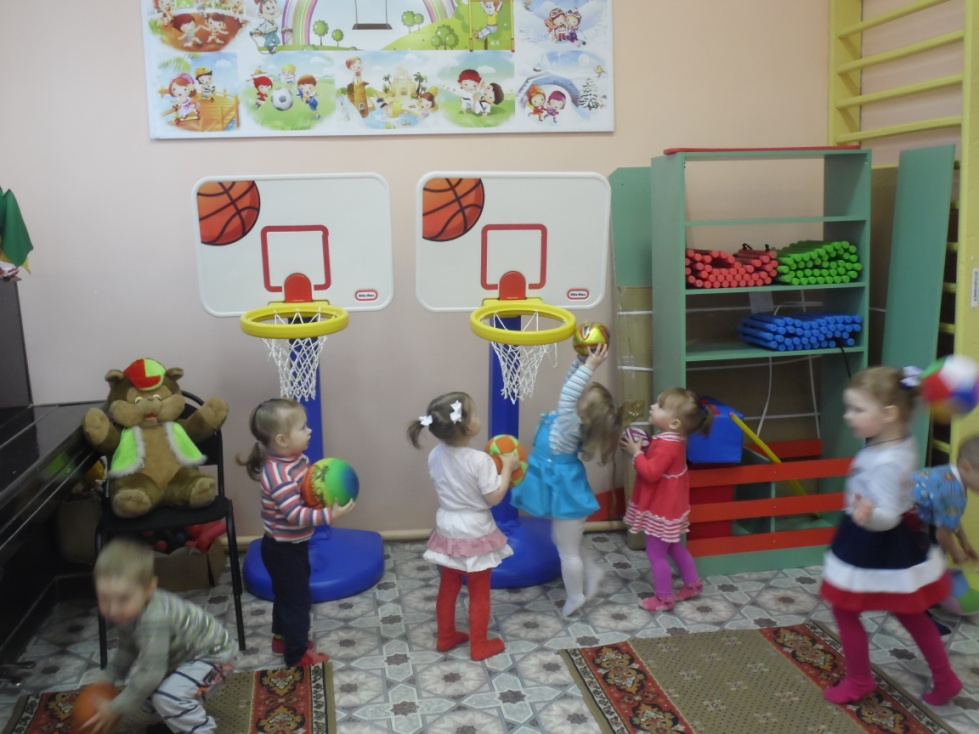 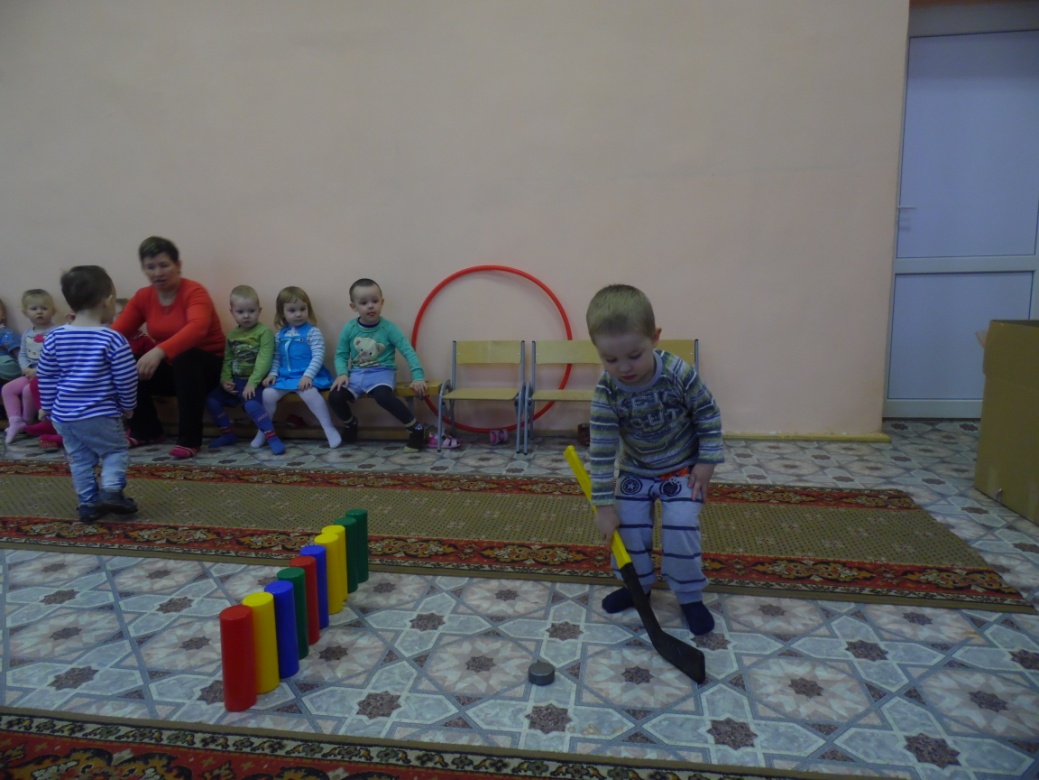 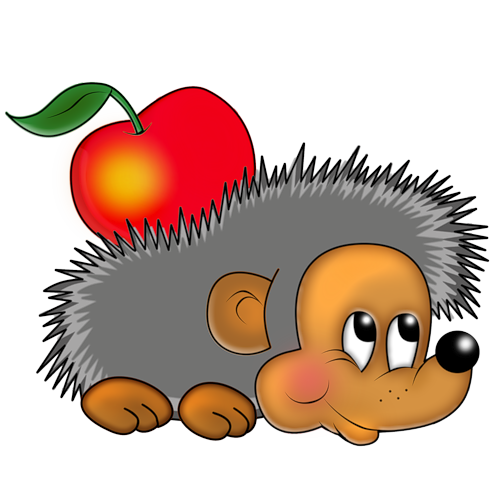 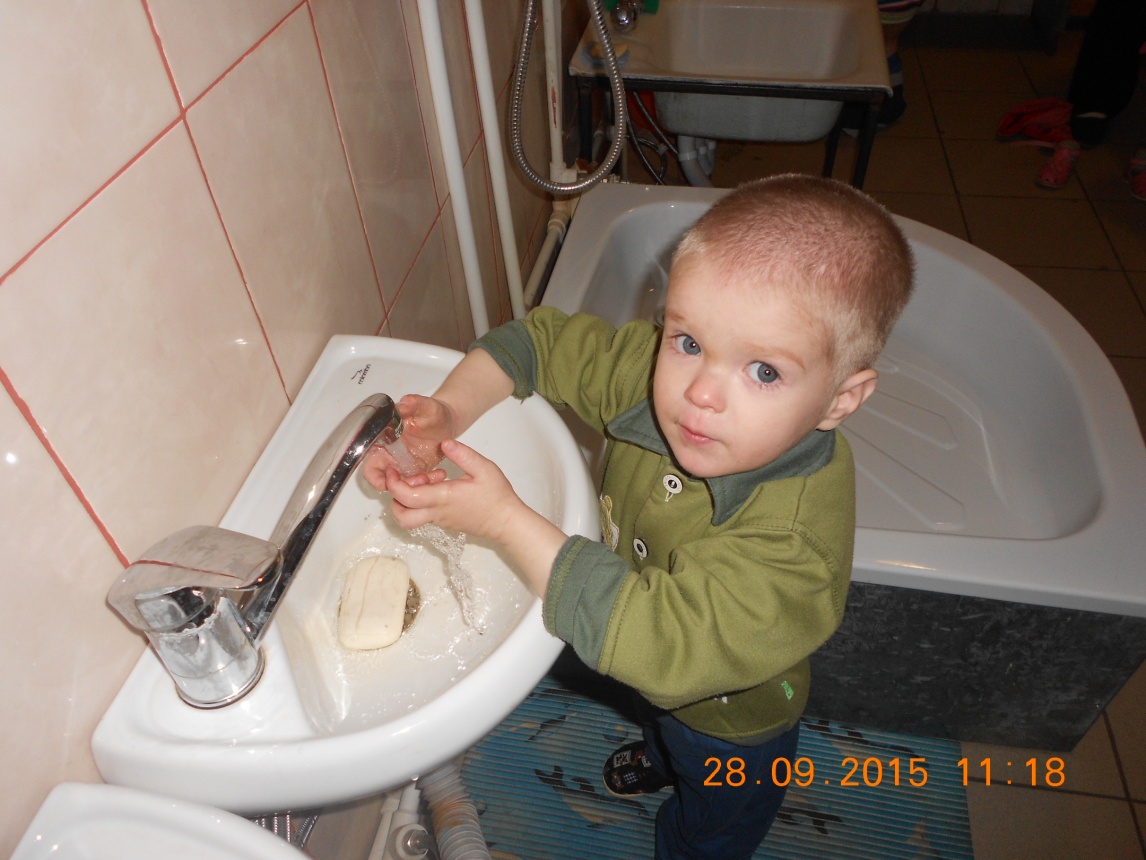 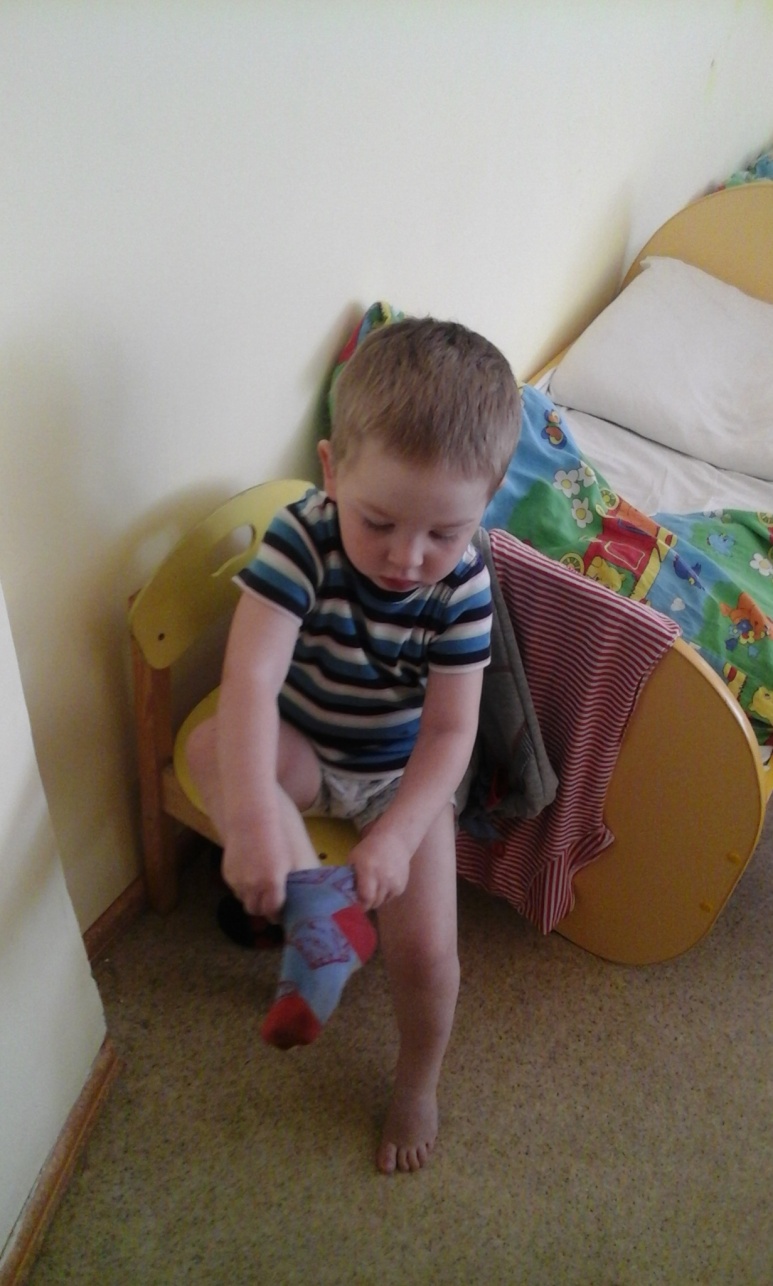 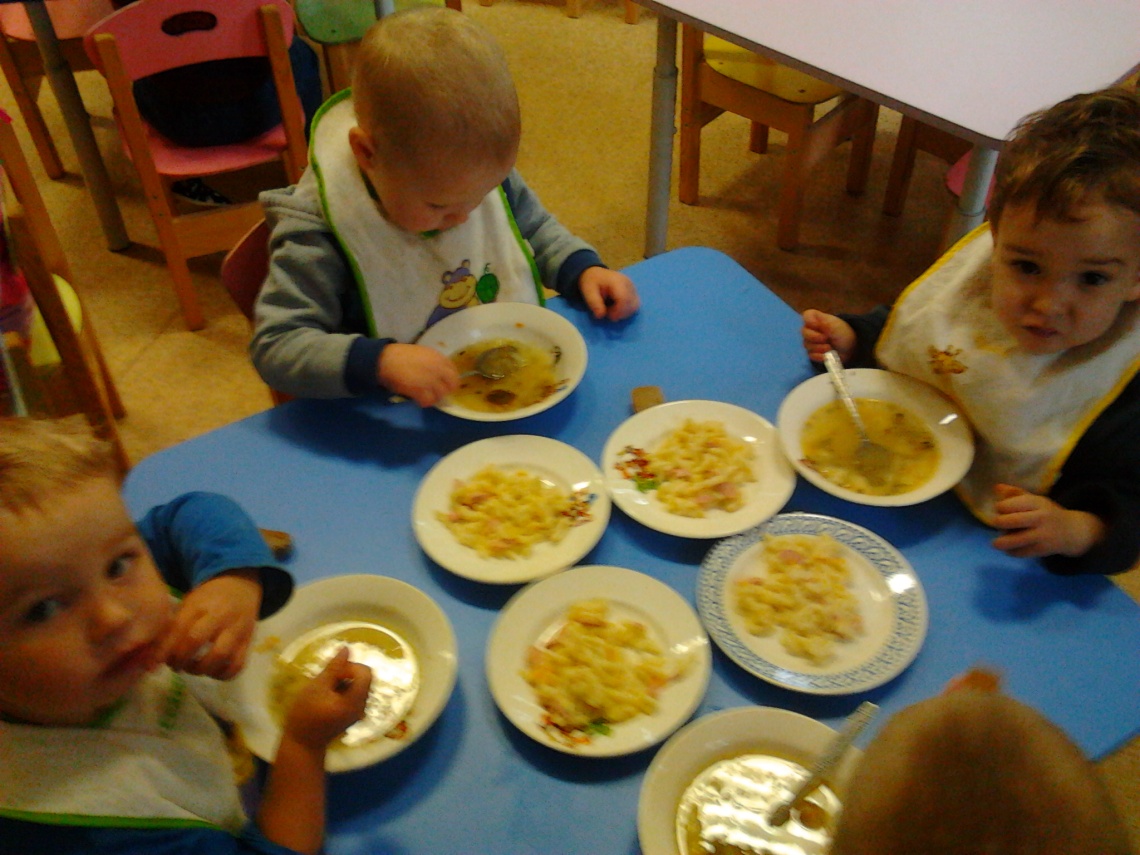 Художественно-эстетическое развитие
Цели:
Формирование интереса к эстетической стороне окружающей действительности
Удовлетворение потребности детей в самовыражении
Развитие музыкальности детей
Развитие способности эмоционально воспринимать музыку
Задачи:
Развитие детского творчества
Приобщение к изобразительному искусству
Приобщение к музыкальному искусству
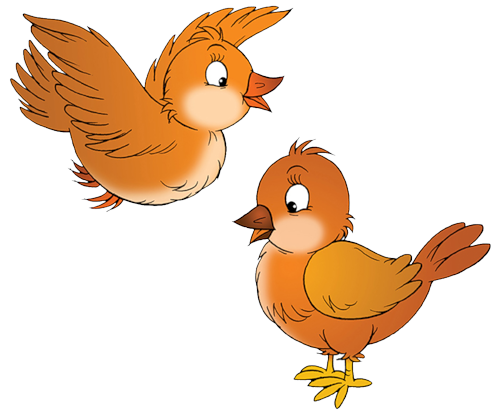 К концу учебного года малыши научились:
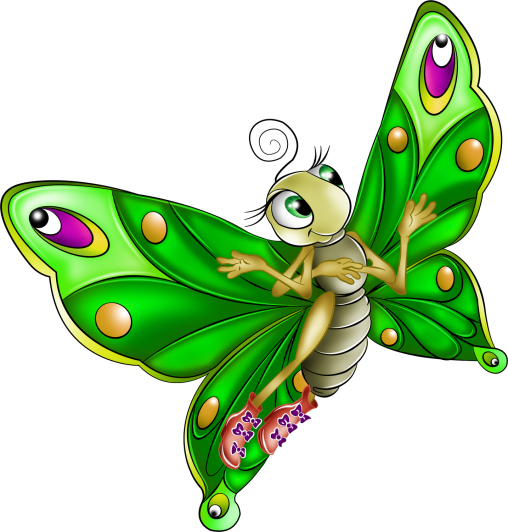 Дети с небольшой помощью взрослых различают основные цвета (красный, синий, желтый, зеленый). 
Знают, что карандашами, фломастерами, красками можно рисовать, отламывают от большого куска пластилина маленький, раскатывают пластилин прямыми и кругообразными движениями кистей рук, лепят несложные предметы. 
На музыкальных занятиях научились притопывать ногой, хлопать в ладоши, поворачивать кисти рук, вместе с воспитателем подпевают песне музыкальные фразы, отдельные слова, узнают, показывают, называют музыкальные инструменты: погремушки, бубен, барабан.
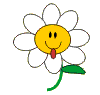 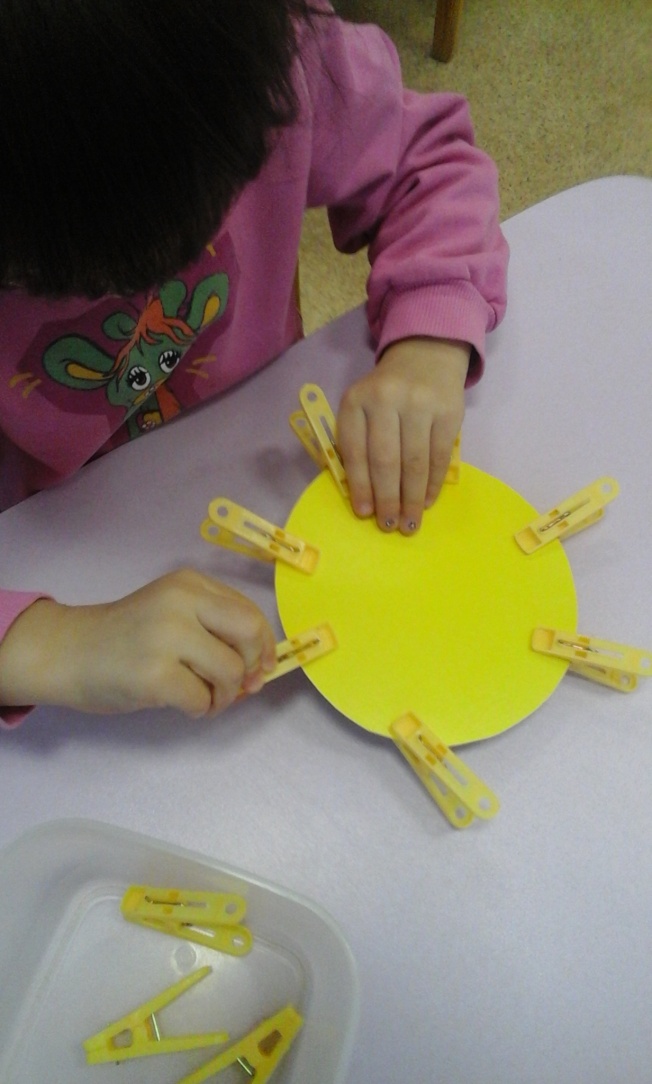 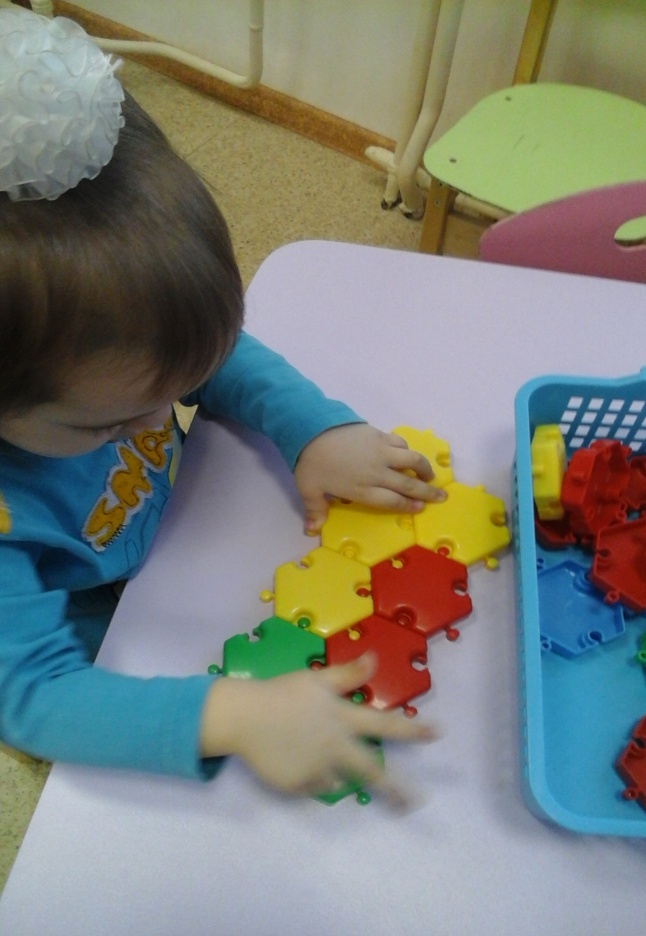 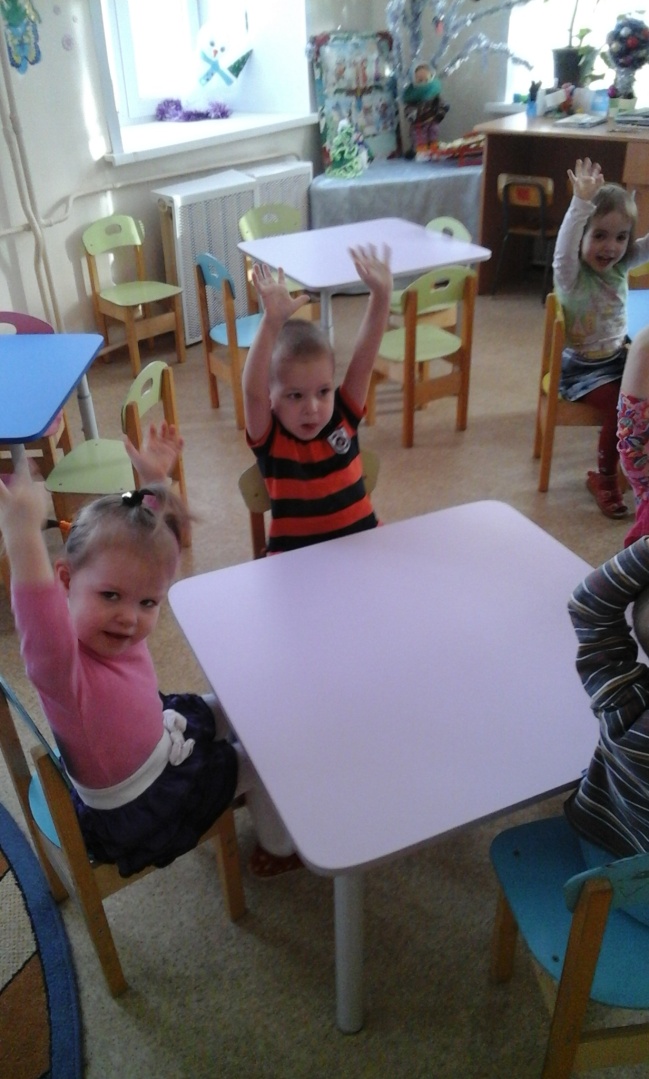 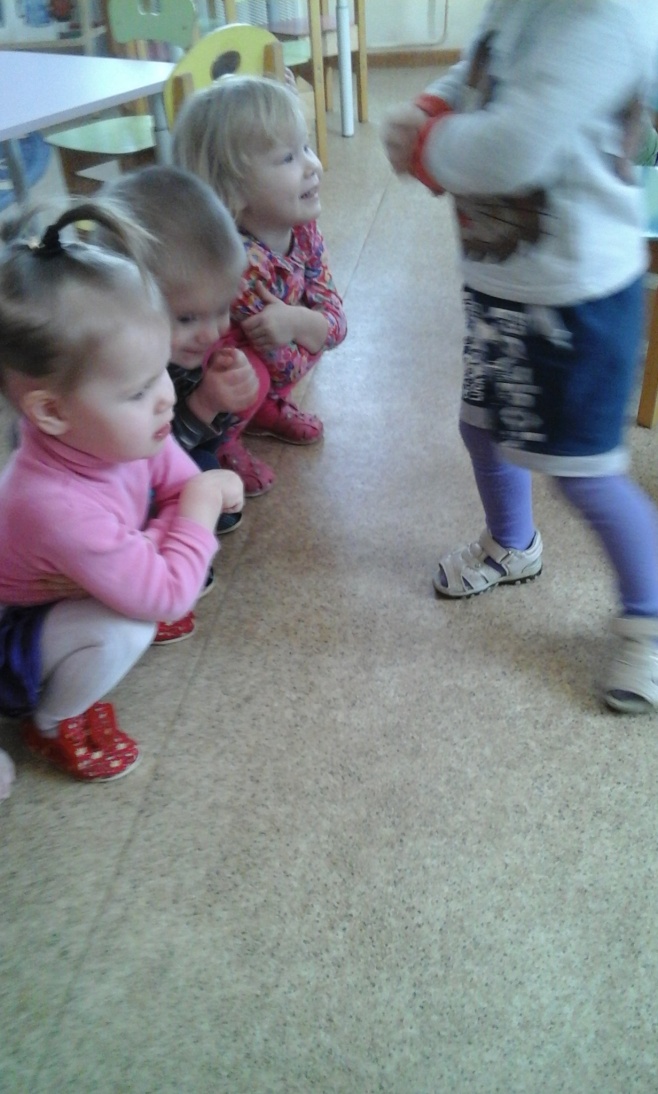 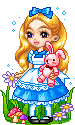 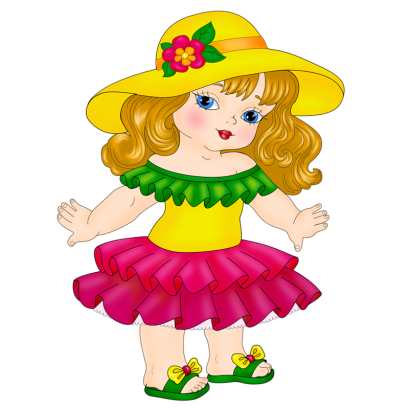 Познавательное и речевое развитие.
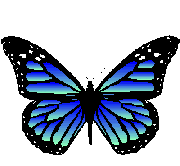 Основное внимание уделялось развитию речи детей, а также познавательных интересов; овладению конструктивными способами и средствами взаимодействия с окружающим
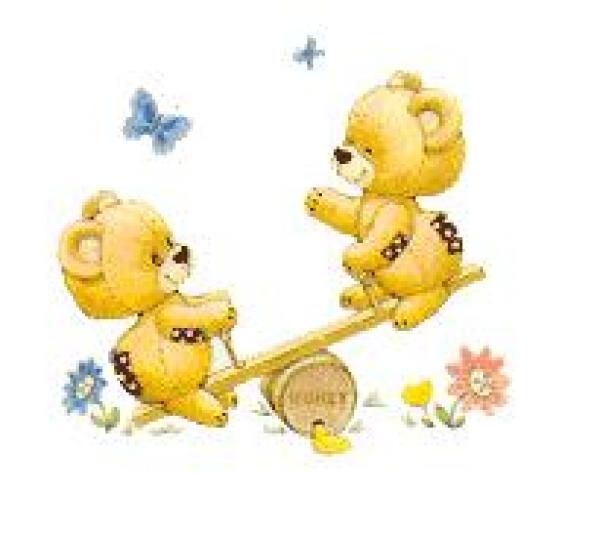 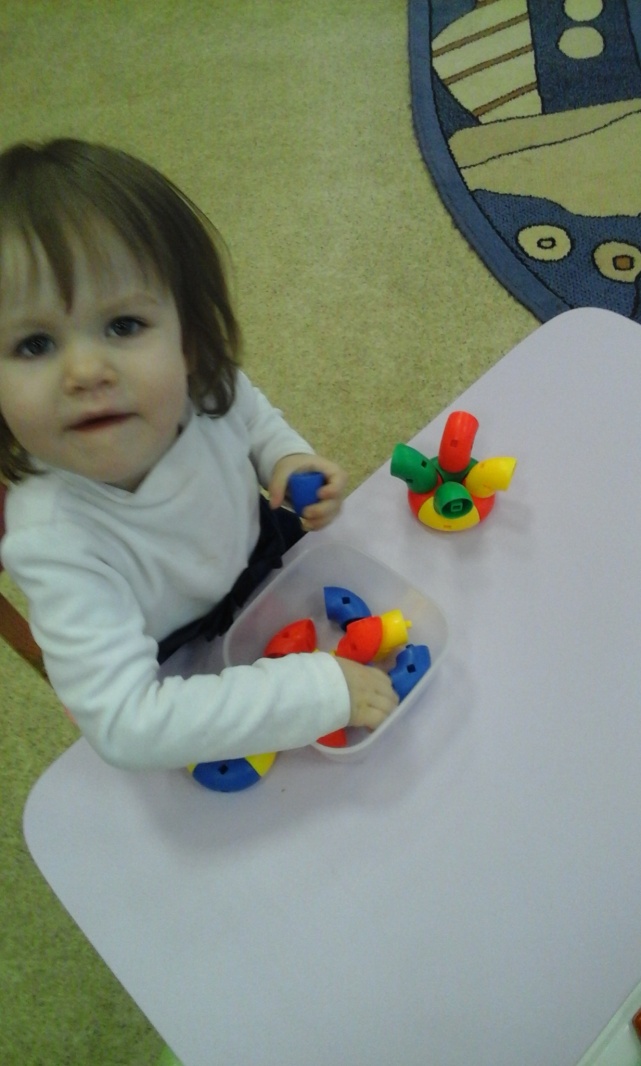 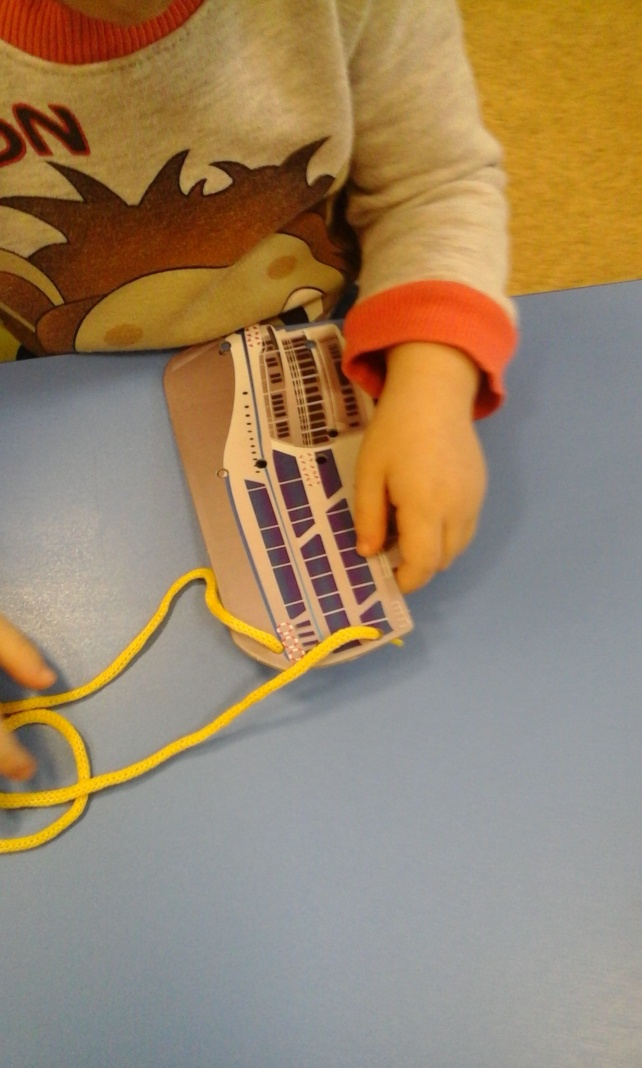 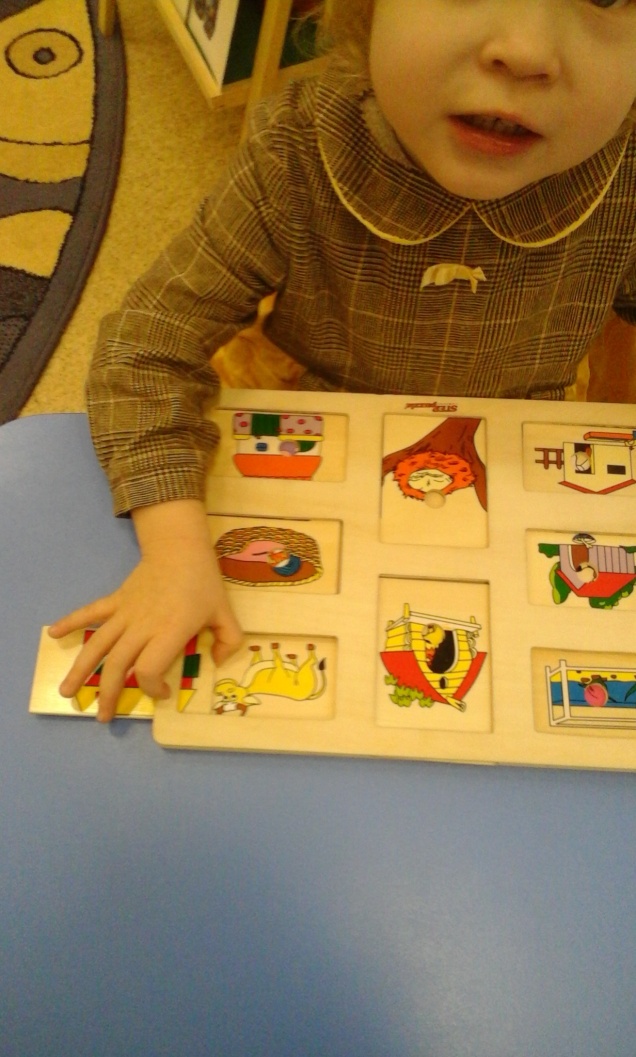 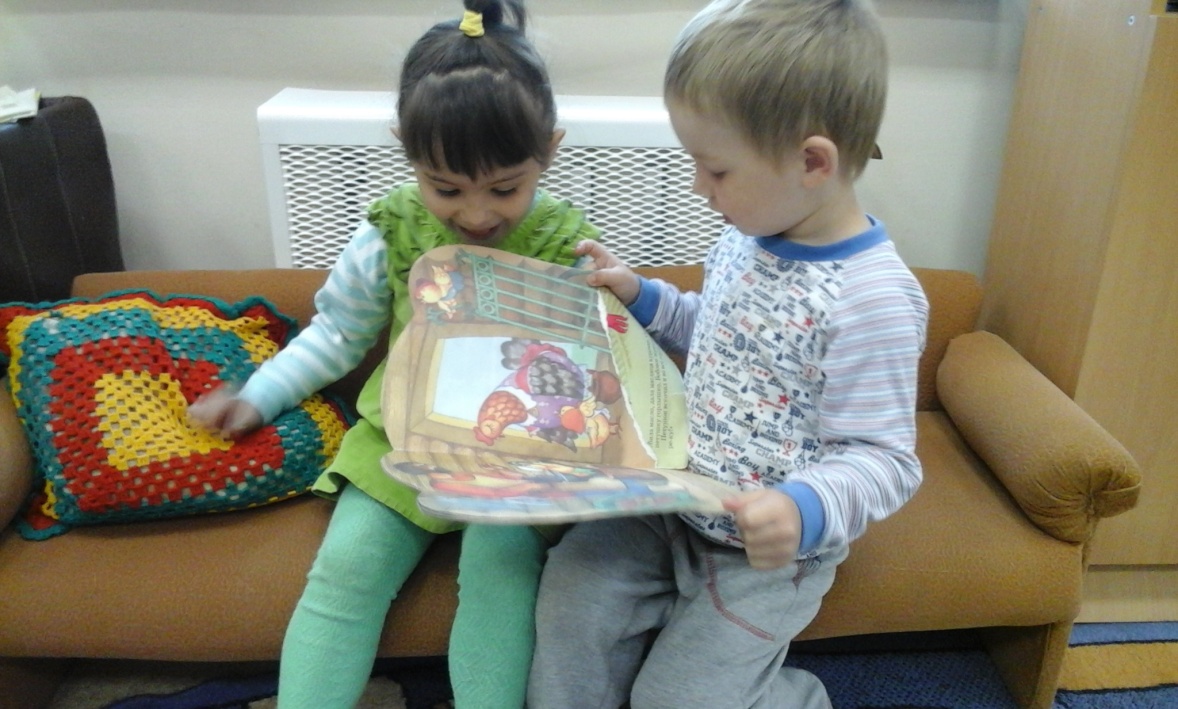 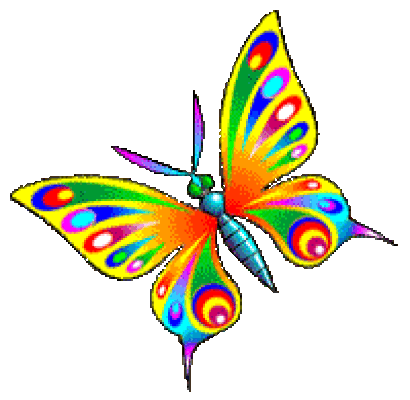 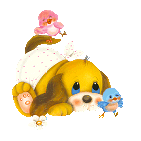 Социально-коммуникативное развитие
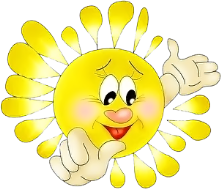 Включение детей в систему социальных отношений;
Овладение способами и средствами взаимодействия с окружающими людьми;
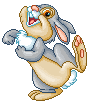 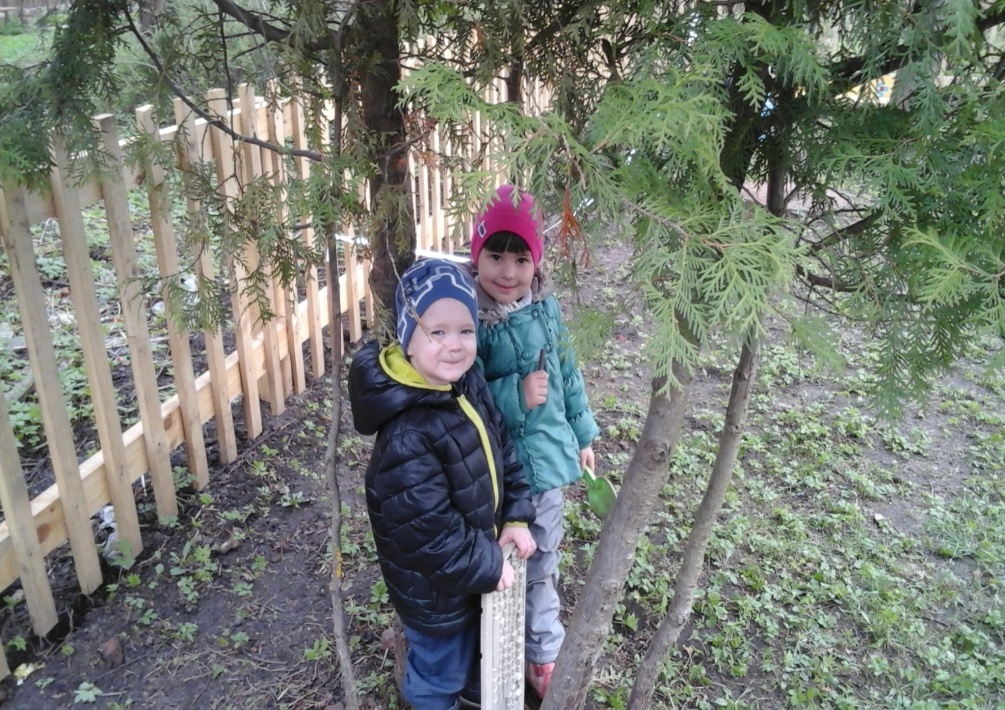 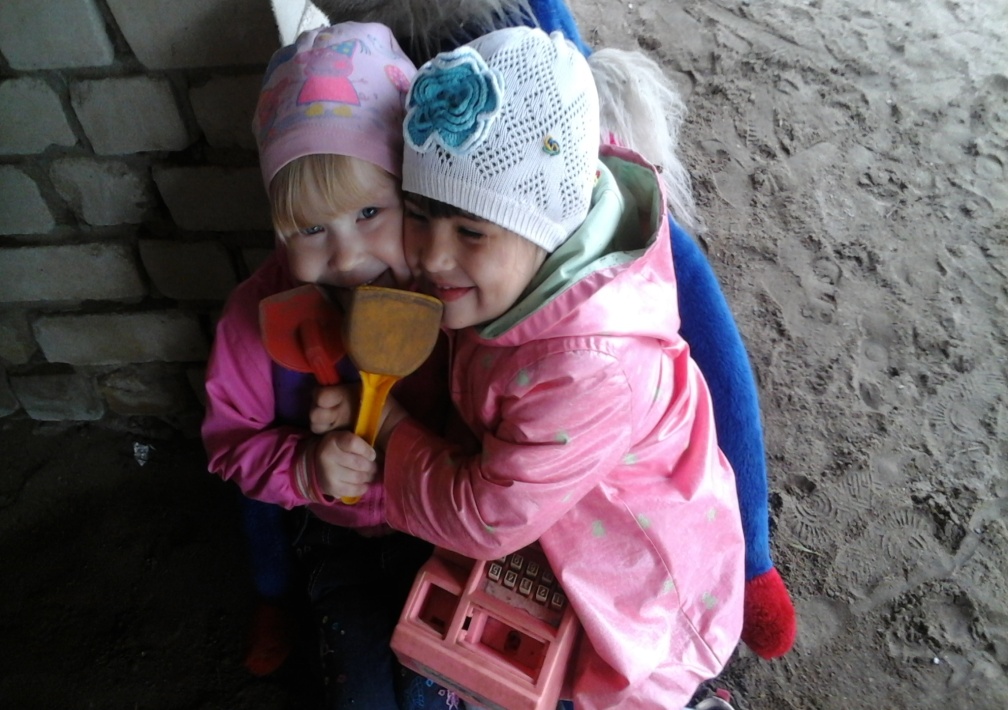 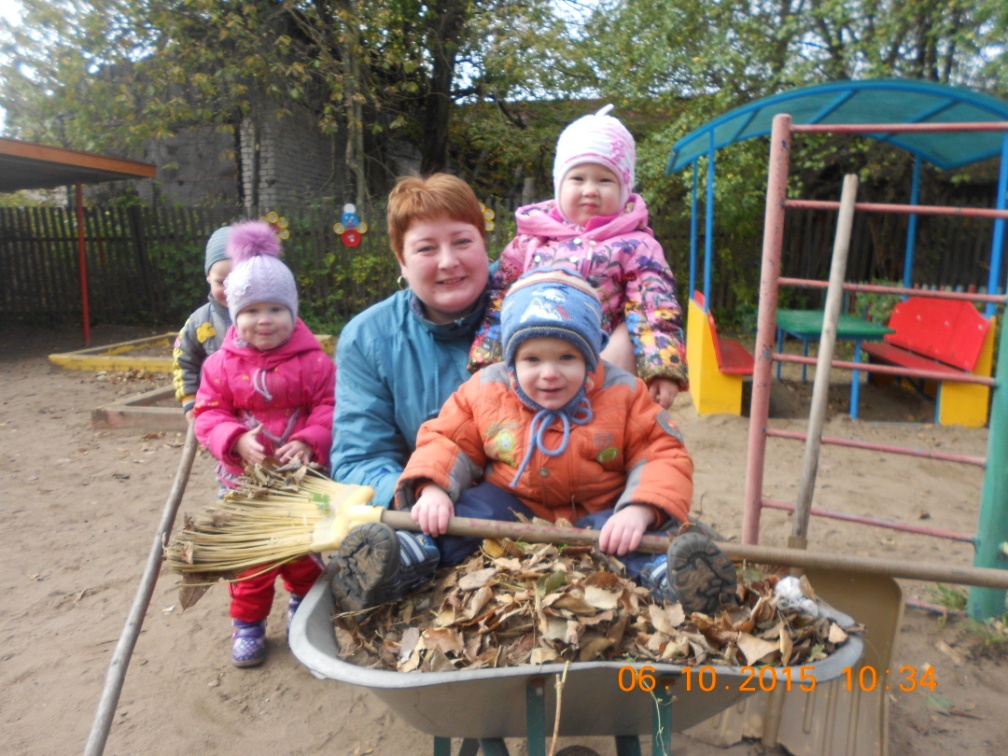 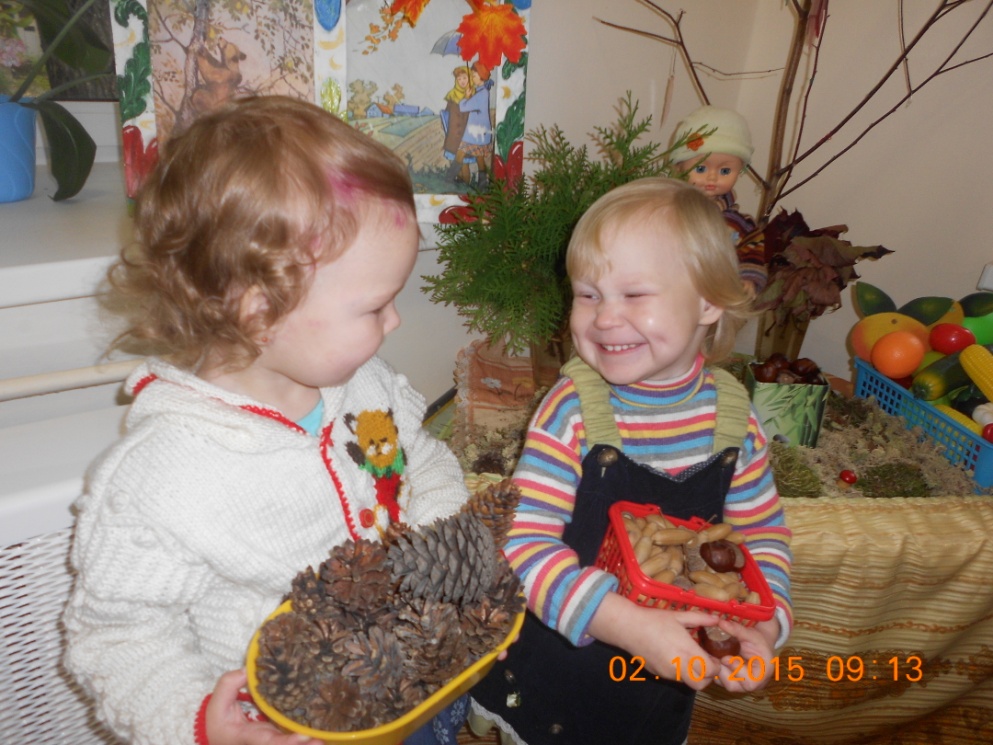 В течение года были проведены следующие мероприятия с детьми:
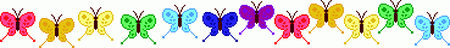 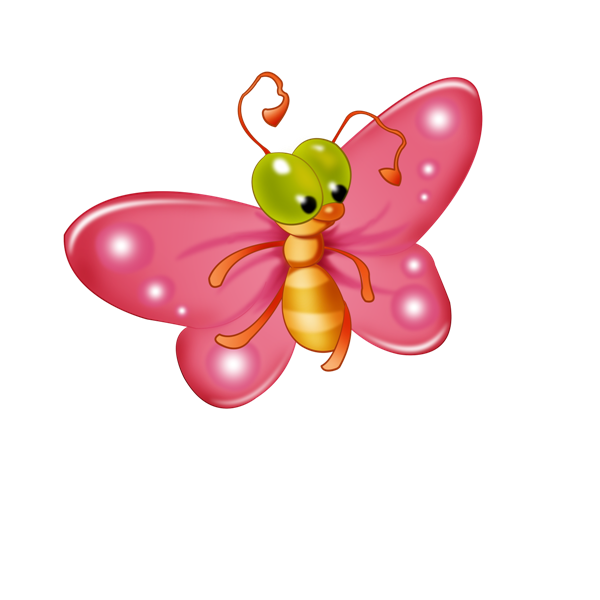 Участие детей совместно с родителями во внутрисадовских выставках – конкурсах «Осенний зоопарк», «Зимушка, зима»
Новогодний утренник.
Физкультурный праздник  «День здоровья».
 Инсценировки русских народных сказок и потешек.
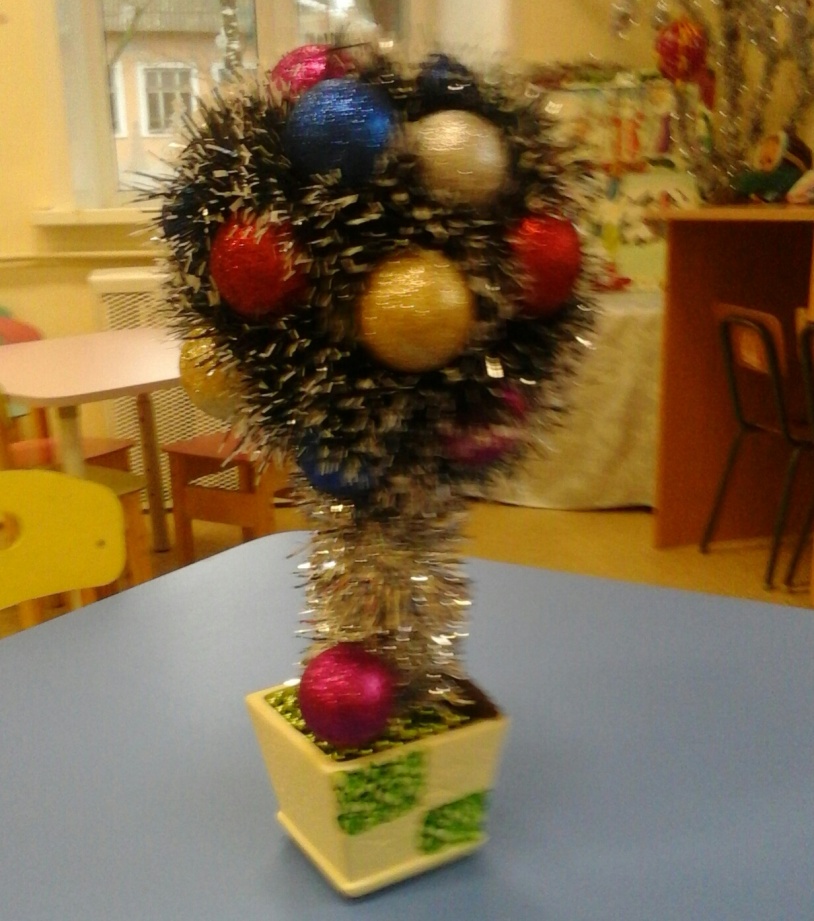 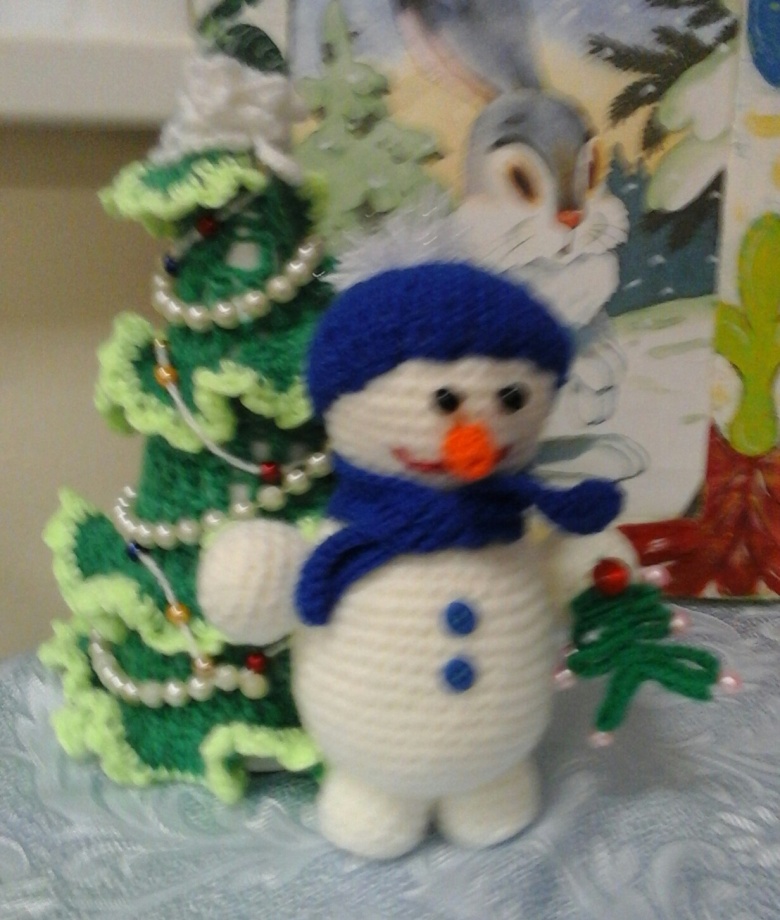 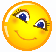 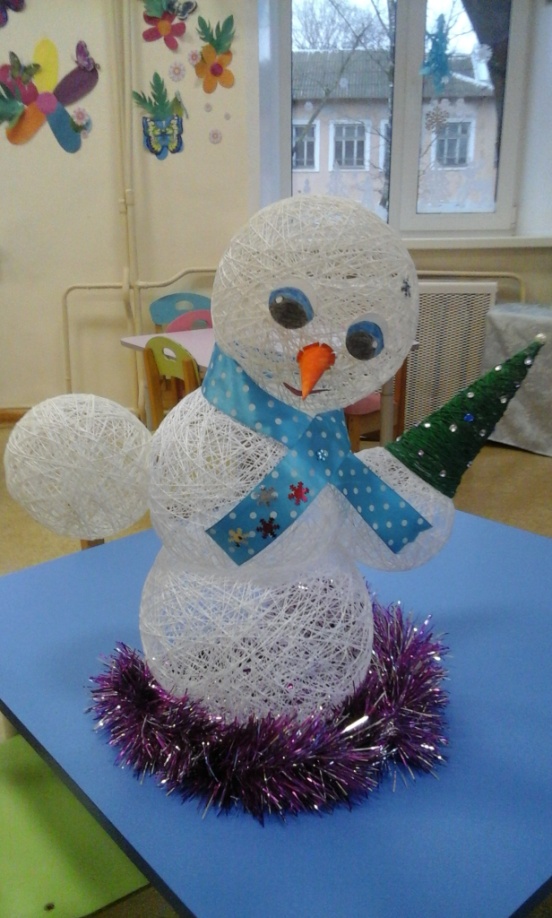 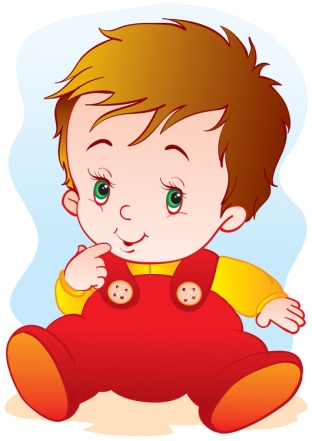 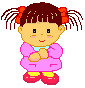 На родительских собраниях были детально изучены следующие актуальные темы:



«Знать и понимать ребенка»,
«Игра в жизни ребенка»,
«Пусть ребенок растет здоровым».
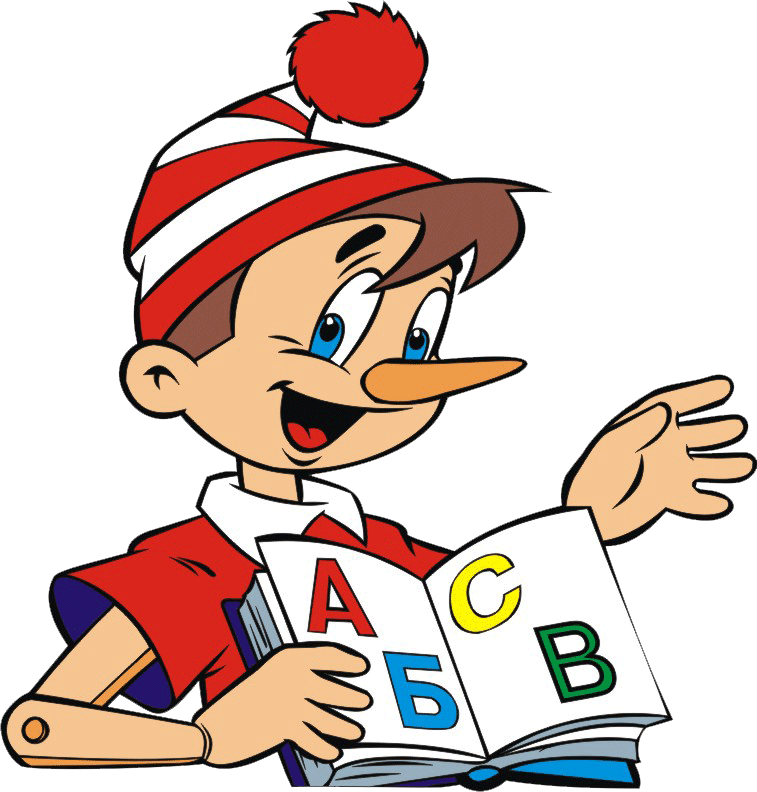 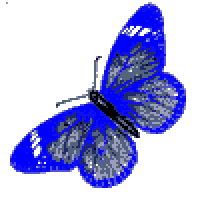 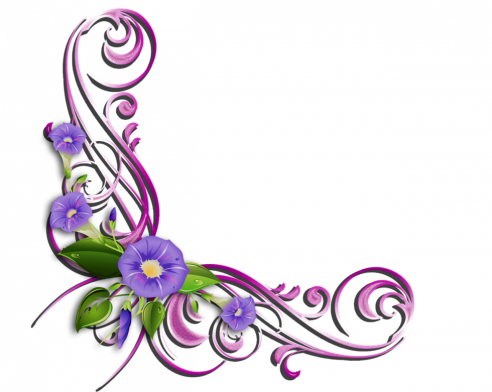 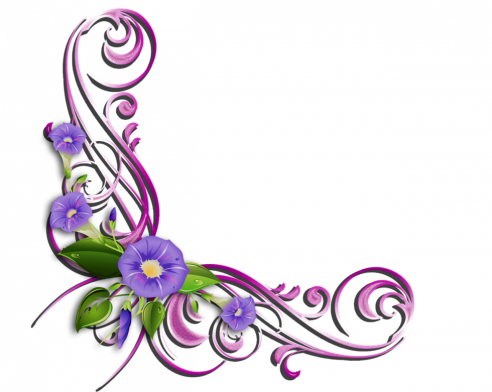 Родителям был представлен наглядно-информационный материал:

«Игры, способствующие развитию мелкой моторики пальцев рук»,
«Игры и упражнения, способствующие сенсорному развитию дошкольников»,
«Игры-эксперименты с детьми младшего дошкольного возраста».
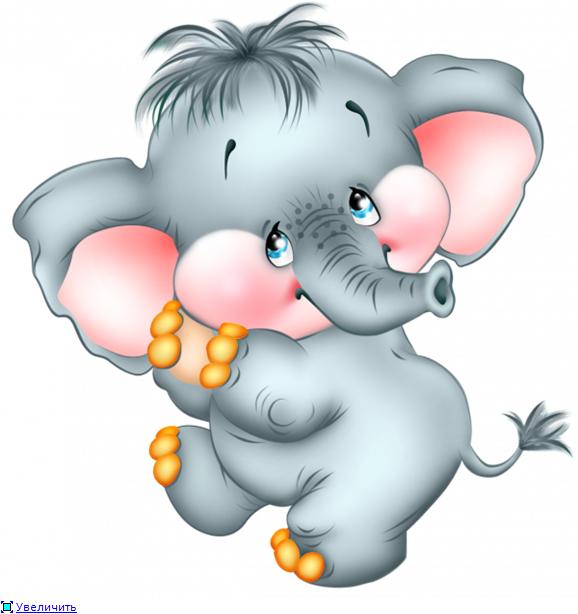 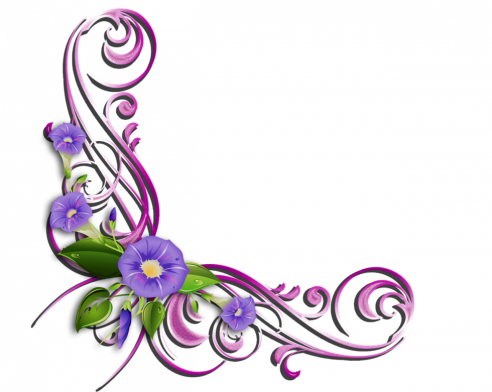 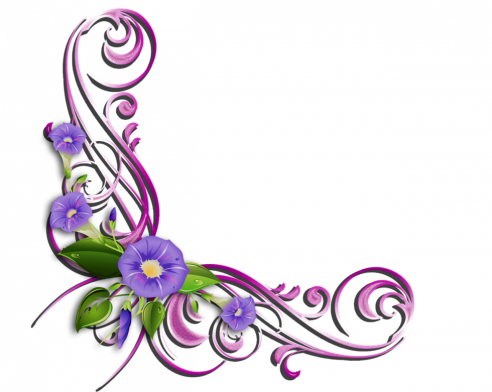 Консультации:
«Как обеспечить успешную адаптацию к условиям детского сада», 
«Сенсорное развитие детей до трех лет»,
 «Если ребенок плохо ест», 
«Развитие речи детей 2-3 лет», 
«Что должен уметь делать ребенок 2-3 лет», 
«Значение театрализованной деятельности».
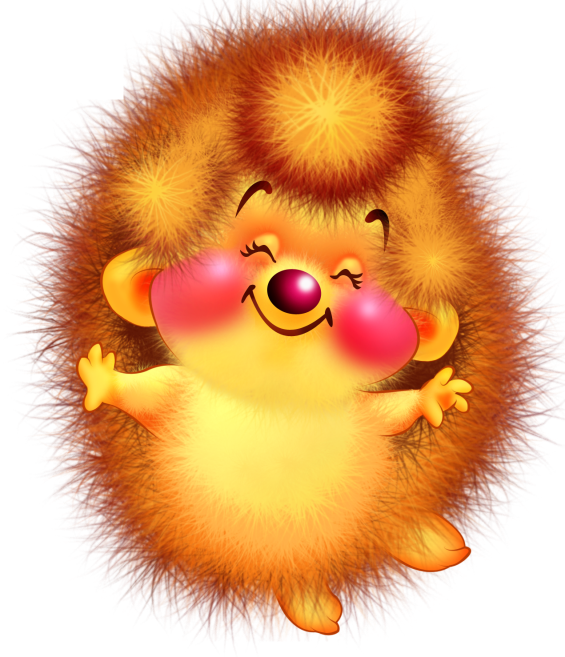 Проблемы и успехи группы.
Проблемы:
   Не все родители прислушиваются к советам воспитателей и продолжают нарушать режим дня, поздно приводят детей в детский сад. Воспитанники пропускают утреннюю зарядку, а иногда и опаздывают на завтрак; Не полностью укомплектована предметно-развивающая среда в соответствии с современными требованиями. 
Успехи:
     Посещаемость детьми ДОУ возросла; Заметно возрос авторитет и популярность педагогов среди родителей группы.
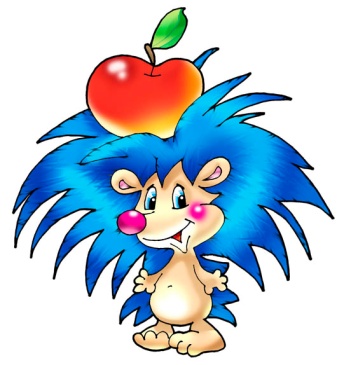 Спасибо за внимание!
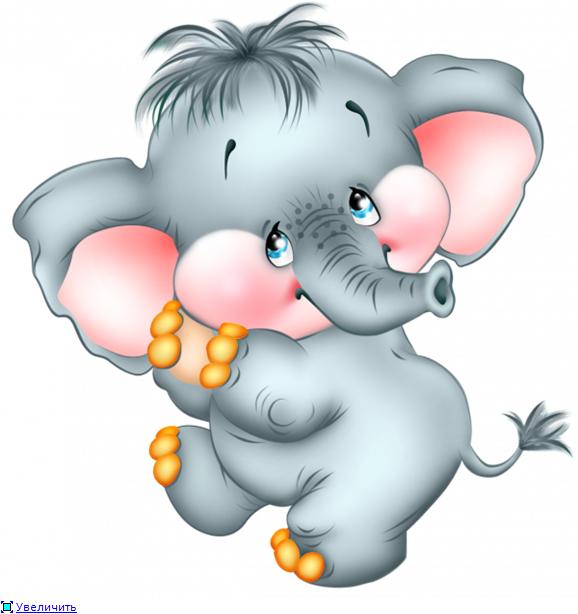 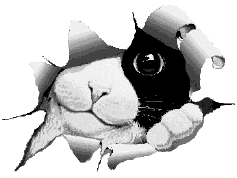